Un zoo dans le désert avec dix-huit oiseaux ? --- Non, dix-huit zoos pour des animaux.
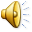 Pas de poison pour les poissons!
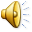 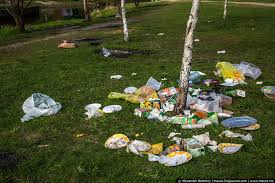 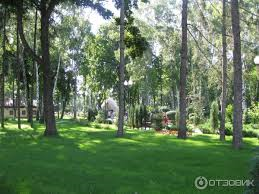